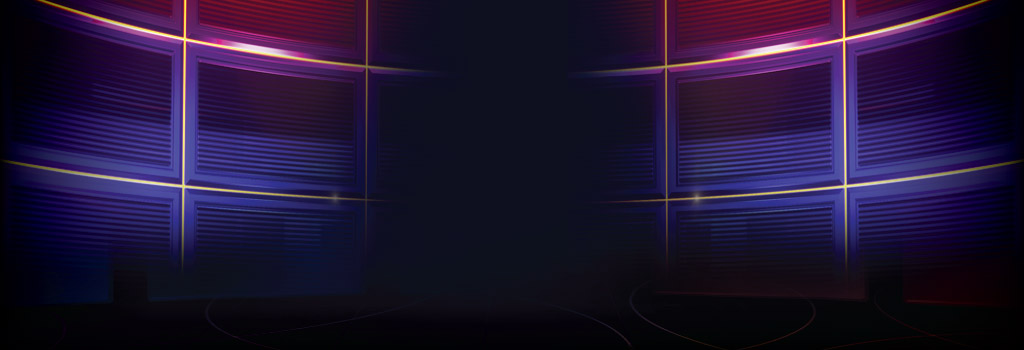 IS
THIS
JEOPARDY!
1
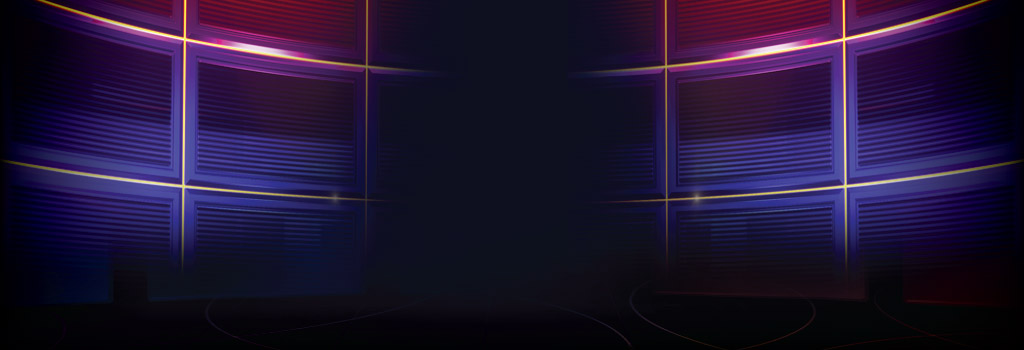 Round One
Single
JEOPARDY!
Question Values: $100 - $500
CATEGORY
CATEGORY
CATEGORY
CATEGORY
CATEGORY
100
100
100
100
100
200
200
200
200
200
300
300
300
300
300
400
400
400
400
400
500
500
500
500
500
Go to Double Jeopardy!
Return to Single Jeopardy!
Question text
100
What is
Answer text?
4
Return to Single Jeopardy!
Question text
100
What is
Answer text?
5
Return to Single Jeopardy!
Question text
100
What is
Answer text?
6
Return to Single Jeopardy!
Question text
100
What is
Answer text?
7
Return to Single Jeopardy!
Question text
100
What is
Answer text?
8
Return to Single Jeopardy!
Question text
200
What is
Answer text?
9
Return to Single Jeopardy!
Question text
200
What is
Answer text?
10
Return to Single Jeopardy!
Question text
200
What is
Answer text?
11
Return to Single Jeopardy!
Question text
200
What is
Answer text?
12
Return to Single Jeopardy!
Question text
200
What is
Answer text?
13
Return to Single Jeopardy!
Question text
300
What is
Answer text?
14
Return to Single Jeopardy!
Question text
300
What is
Answer text?
15
Return to Single Jeopardy!
Question text
300
What is
Answer text?
16
Return to Single Jeopardy!
Question text
300
What is
Answer text?
17
Return to Single Jeopardy!
Question text
300
What is
Answer text?
18
Return to Single Jeopardy!
Question text
400
What is
Answer text?
19
Return to Single Jeopardy!
Question text
400
What is
Answer text?
20
Return to Single Jeopardy!
Question text
400
What is
Answer text?
21
Return to Single Jeopardy!
Question text
400
What is
Answer text?
22
Return to Single Jeopardy!
Question text
400
What is
Answer text?
23
Return to Single Jeopardy!
Question text
500
What is
Answer text?
24
Return to Single Jeopardy!
Question text
500
What is
Answer text?
25
Return to Single Jeopardy!
Question text
500
What is
Answer text?
26
Return to Single Jeopardy!
Question text
500
What is
Answer text?
27
Return to Single Jeopardy!
Question text
500
What is
Answer text?
28
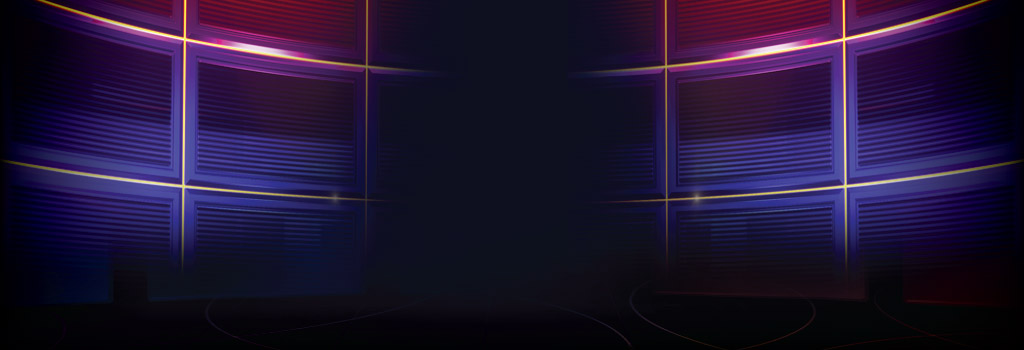 Round Two
Double
JEOPARDY!
Question Values: $200 - $1000
29
CATEGORY
CATEGORY
CATEGORY
CATEGORY
CATEGORY
200
200
200
200
200
400
400
400
400
400
600
600
600
600
600
800
800
800
800
800
1000
1000
1000
1000
1000
Go to Final Jeopardy!
30
Return to Double Jeopardy!
Question text
200
What is
Answer text?
31
Return to Double Jeopardy!
Question text
200
What is
Answer text?
32
Return to Double Jeopardy!
Question text
200
What is
Answer text?
33
Return to Double Jeopardy!
Question text
200
What is
Answer text?
34
Return to Double Jeopardy!
Question text
200
What is
Answer text?
35
Return to Double Jeopardy!
Question text
400
What is
Answer text?
36
Return to Double Jeopardy!
Question text
400
What is
Answer text?
37
Return to Double Jeopardy!
Question text
400
What is
Answer text?
38
Return to Double Jeopardy!
Question text
400
What is
Answer text?
39
Return to Double Jeopardy!
Question text
400
What is
Answer text?
40
Return to Double Jeopardy!
Question text
600
What is
Answer text?
41
Return to Double Jeopardy!
Question text
600
What is
Answer text?
42
Return to Double Jeopardy!
Question text
600
What is
Answer text?
43
Return to Double Jeopardy!
Question text
600
What is
Answer text?
44
Return to Double Jeopardy!
Question text
600
What is
Answer text?
45
Return to Double Jeopardy!
Question text
800
What is
Answer text?
46
Return to Double Jeopardy!
Question text
800
What is
Answer text?
47
Return to Double Jeopardy!
Question text
800
What is
Answer text?
48
Return to Double Jeopardy!
Question text
800
What is
Answer text?
49
Return to Double Jeopardy!
Question text
800
What is
Answer text?
50
Return to Double Jeopardy!
Question text
1000
What is
Answer text?
51
Return to Double Jeopardy!
Question text
1000
What is
Answer text?
52
Return to Double Jeopardy!
Question text
1000
What is
Answer text?
53
Return to Double Jeopardy!
Question text
1000
What is
Answer text?
54
Return to Double Jeopardy!
Question text
1000
What is
Answer text?
55
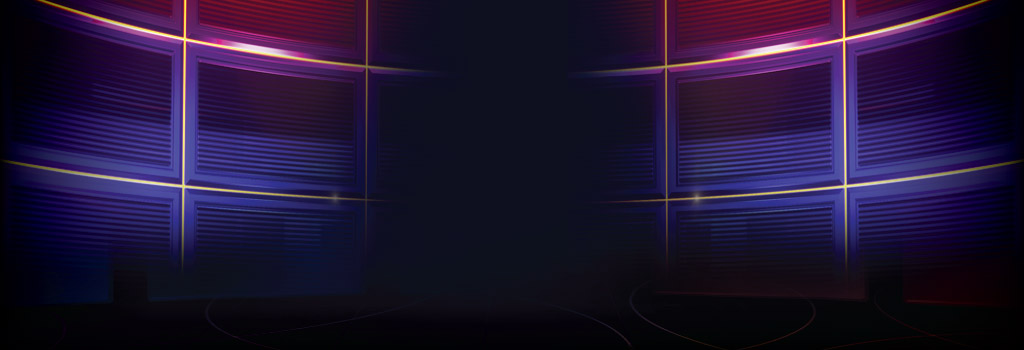 Round Three
Final
JEOPARDY!
One QuestionMake Your Wager
56
$
FINAL
Category Text
Make Your Wager
JEOPARDY!
57
$
FINAL
Question text
What is Answer text?
JEOPARDY!
58